Pre-Enrollment
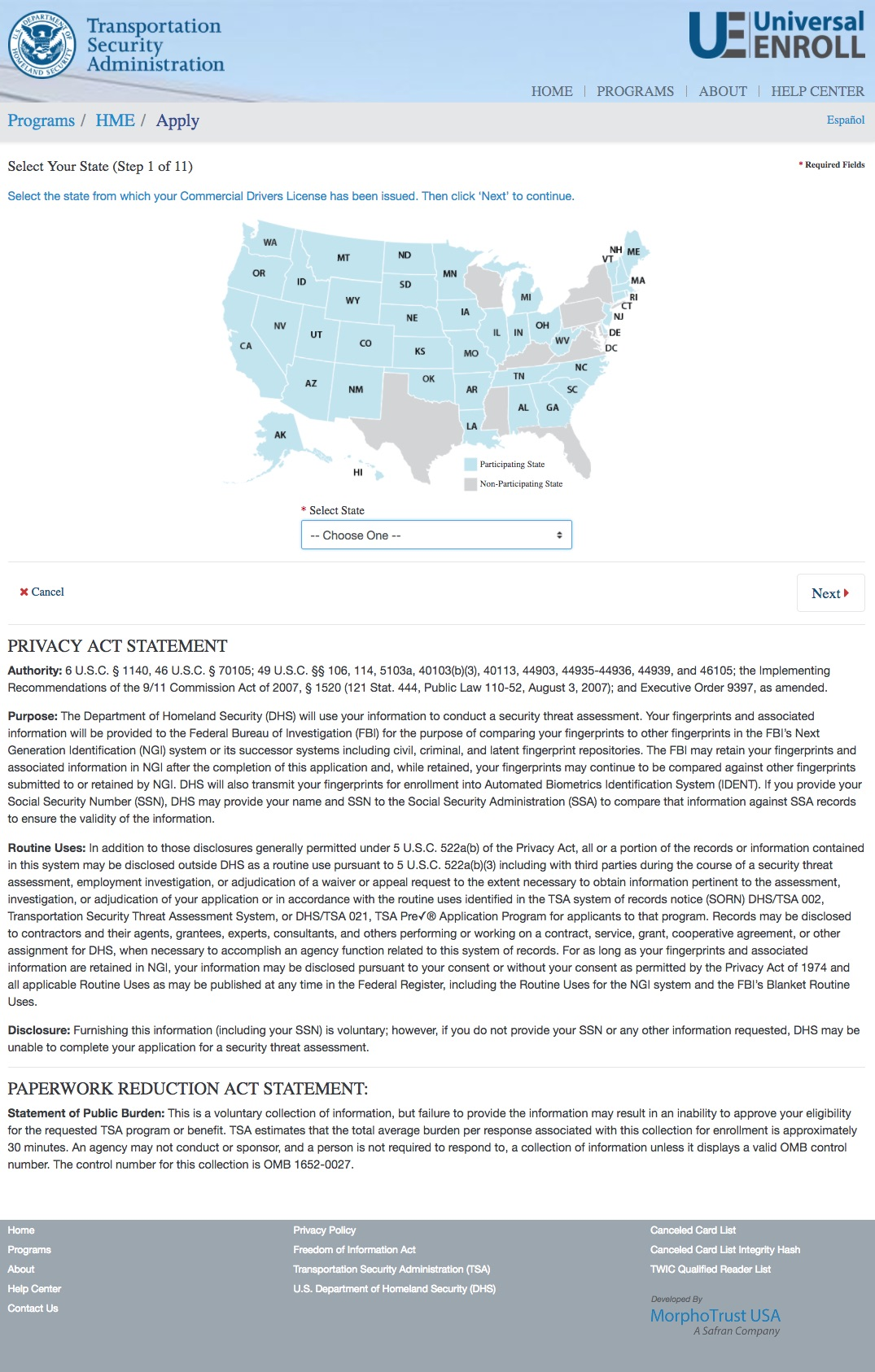 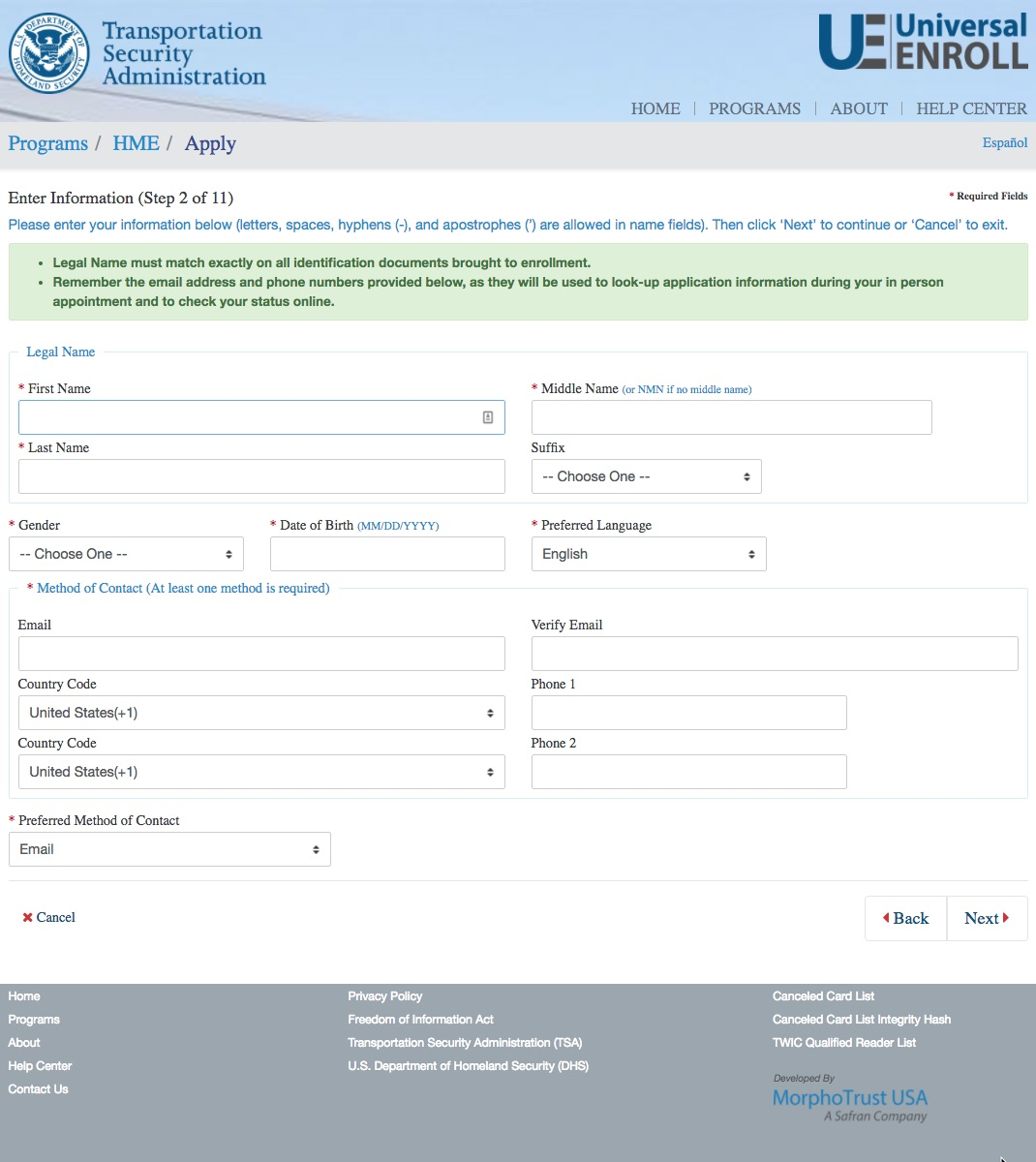 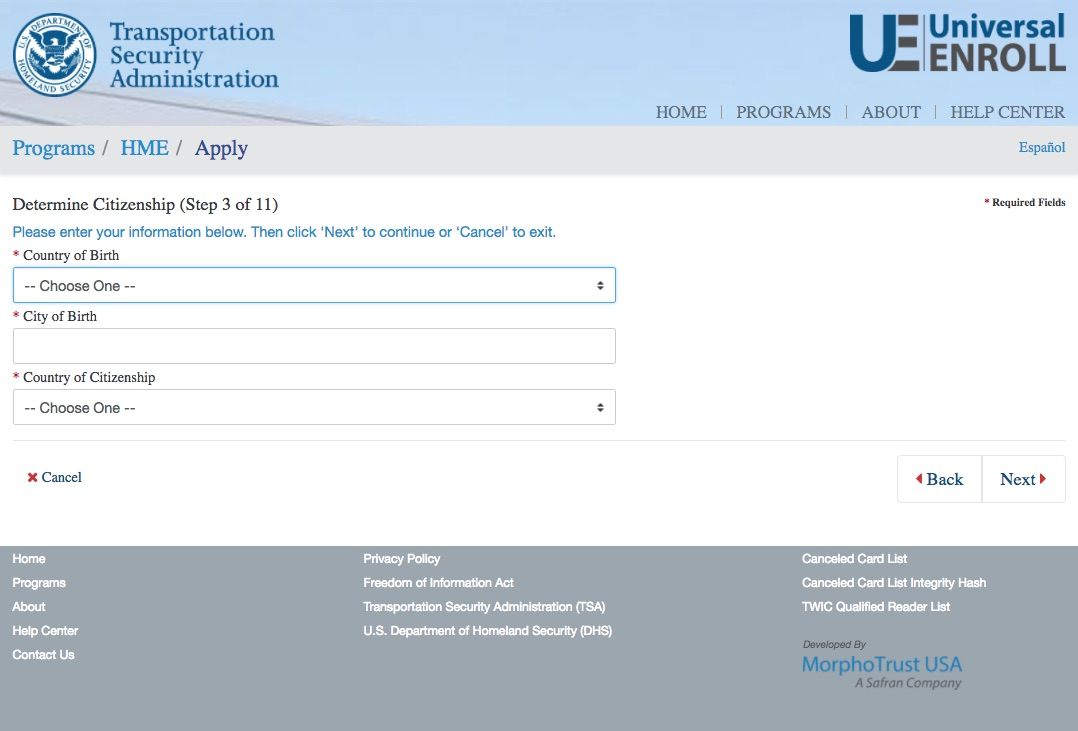 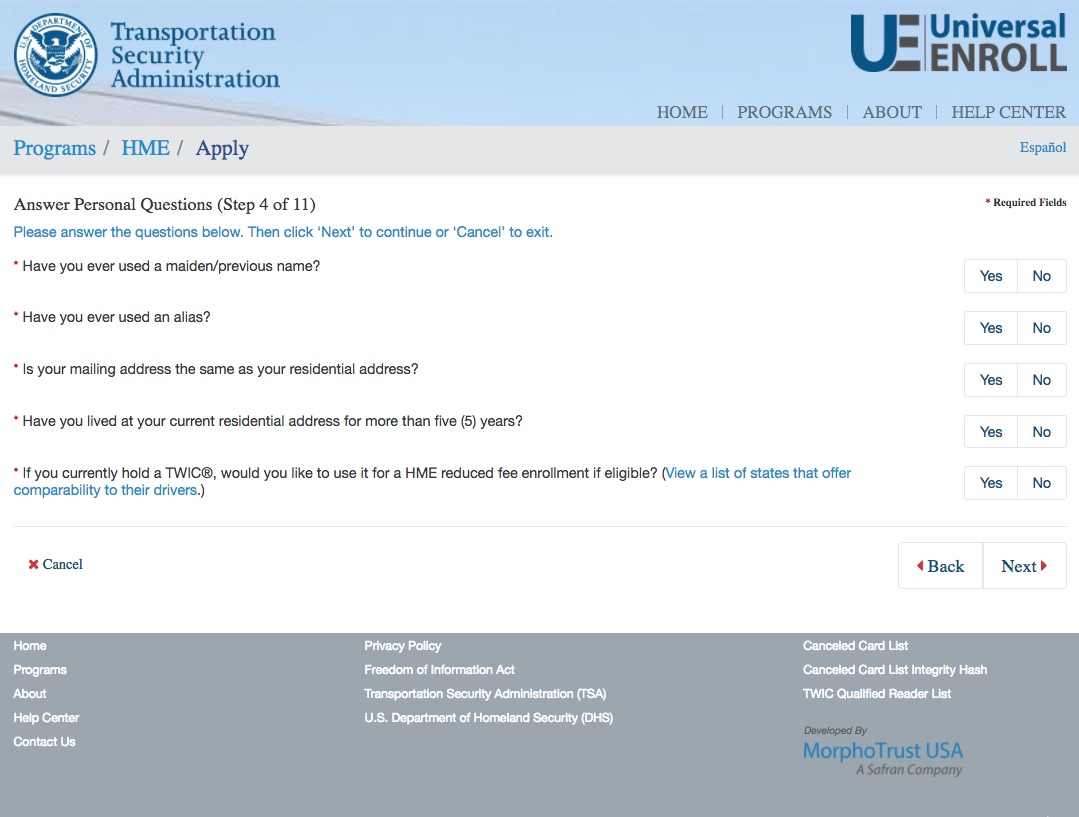 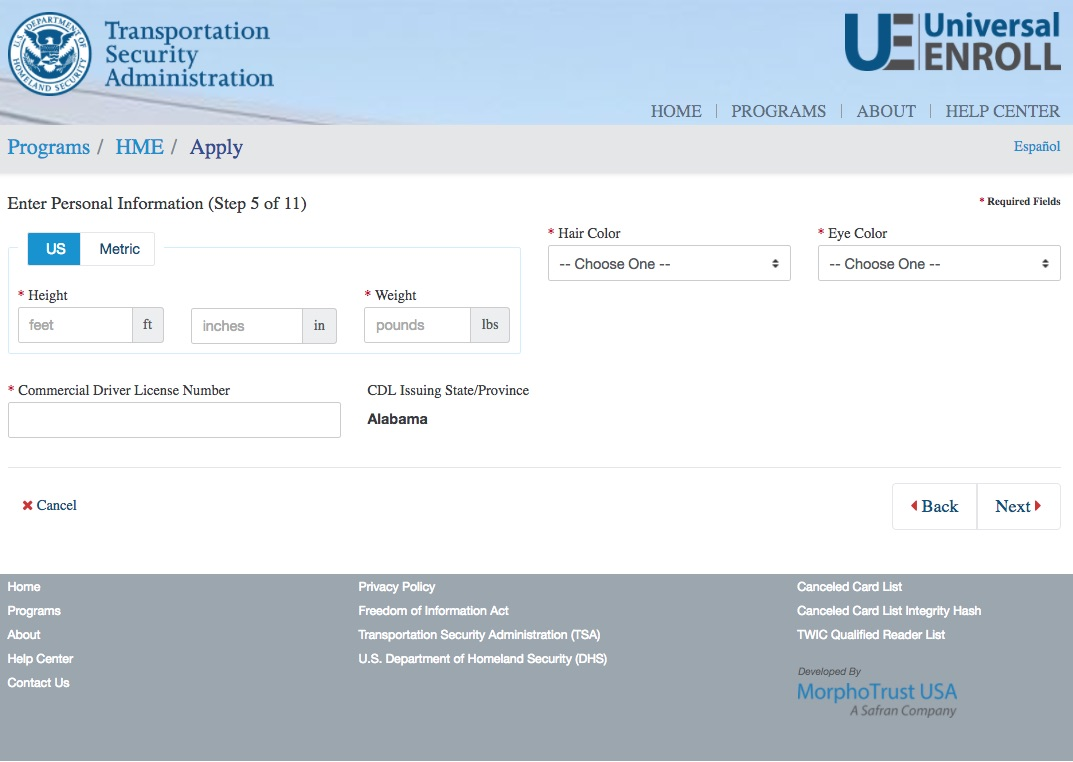 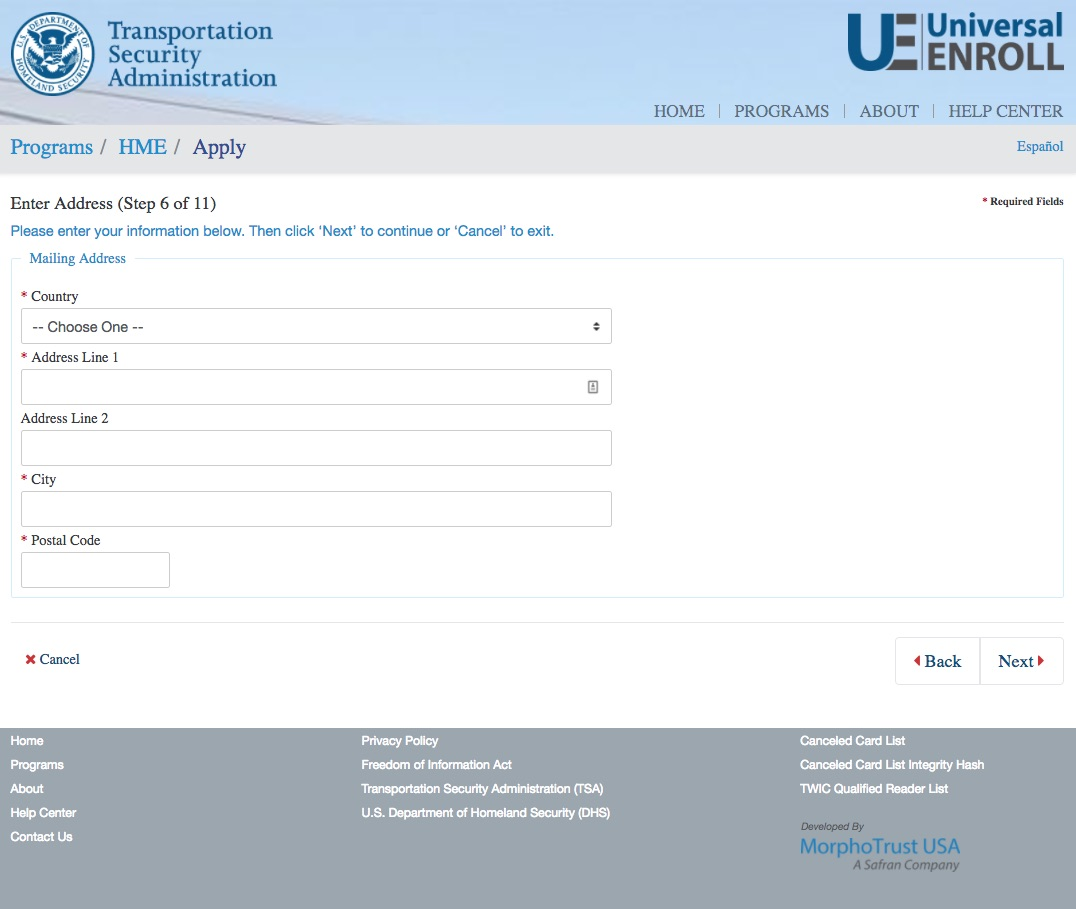 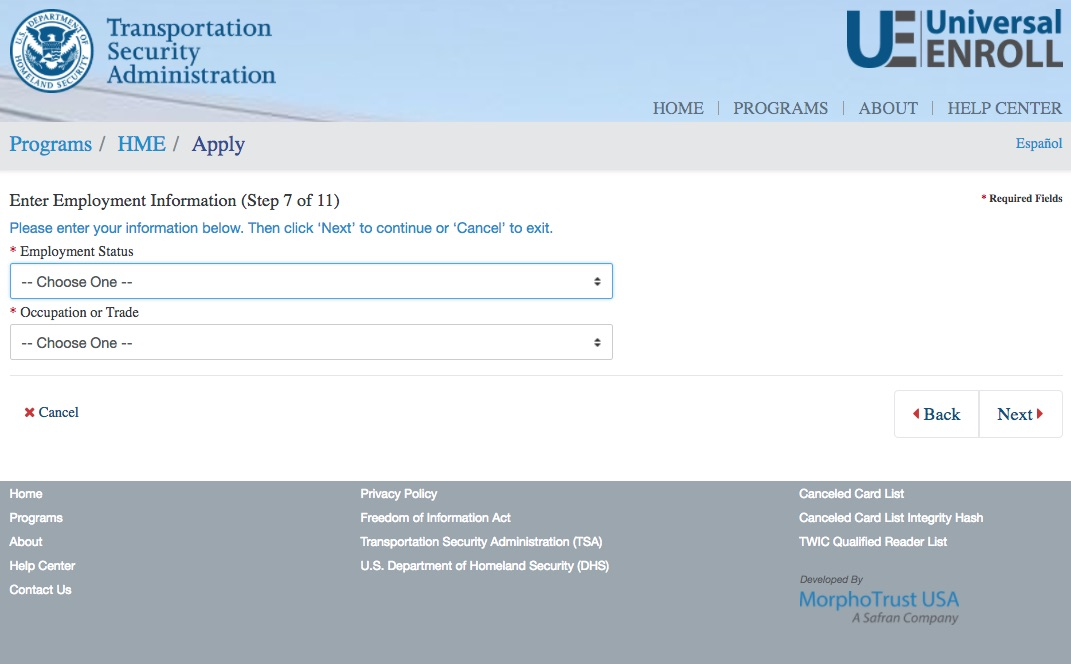 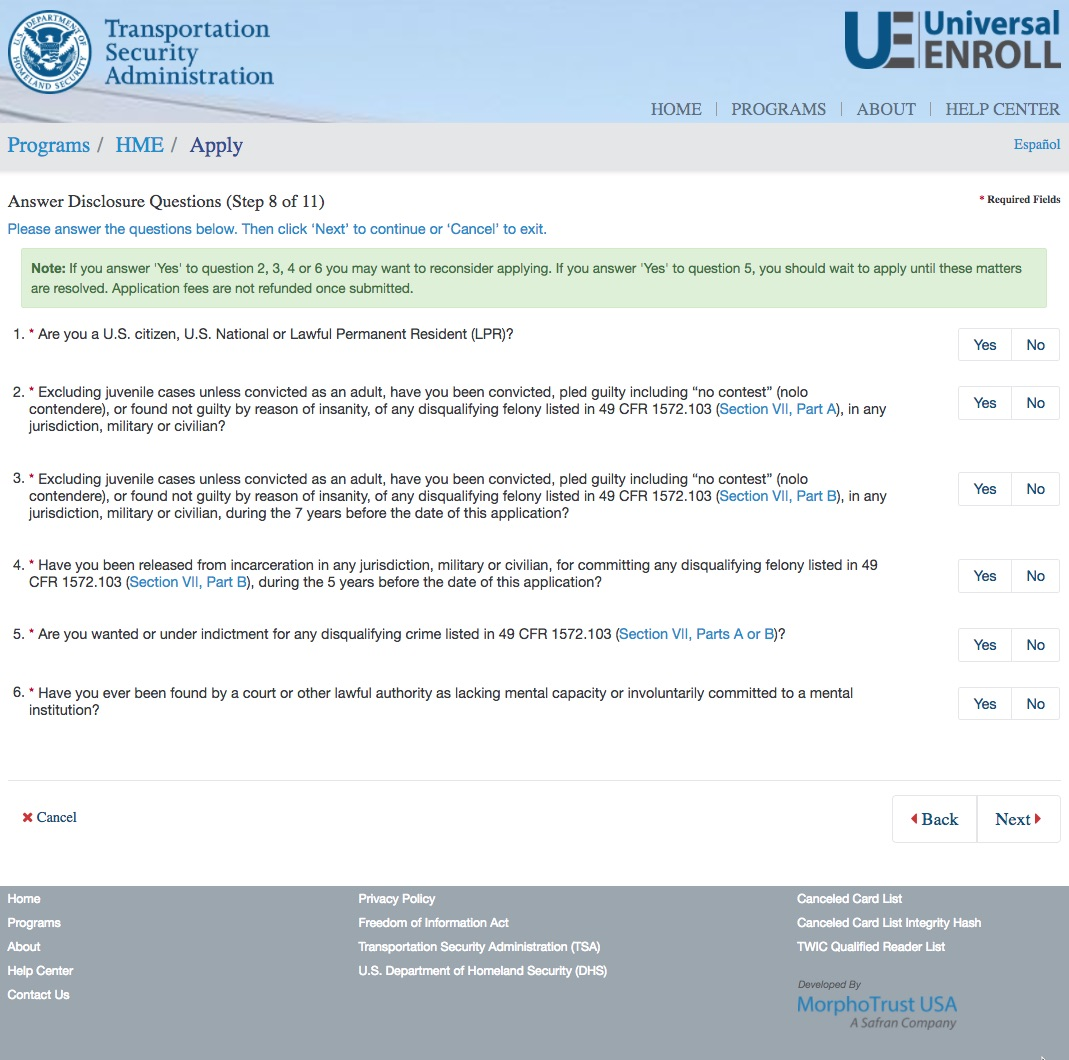 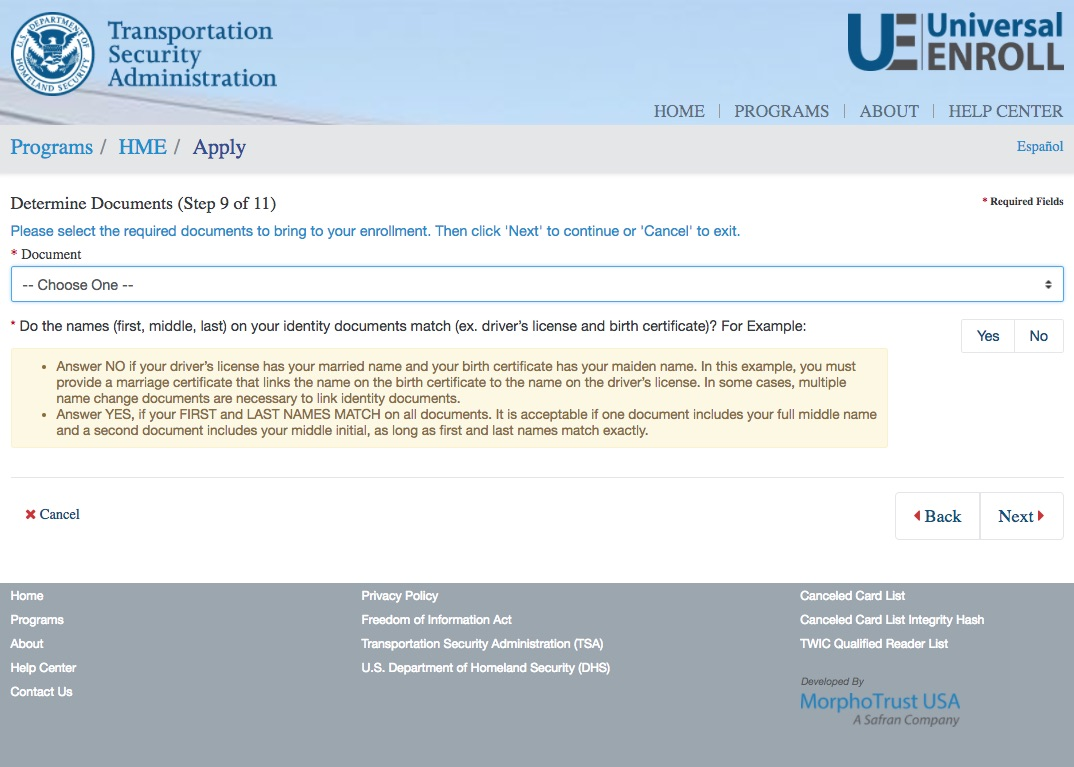 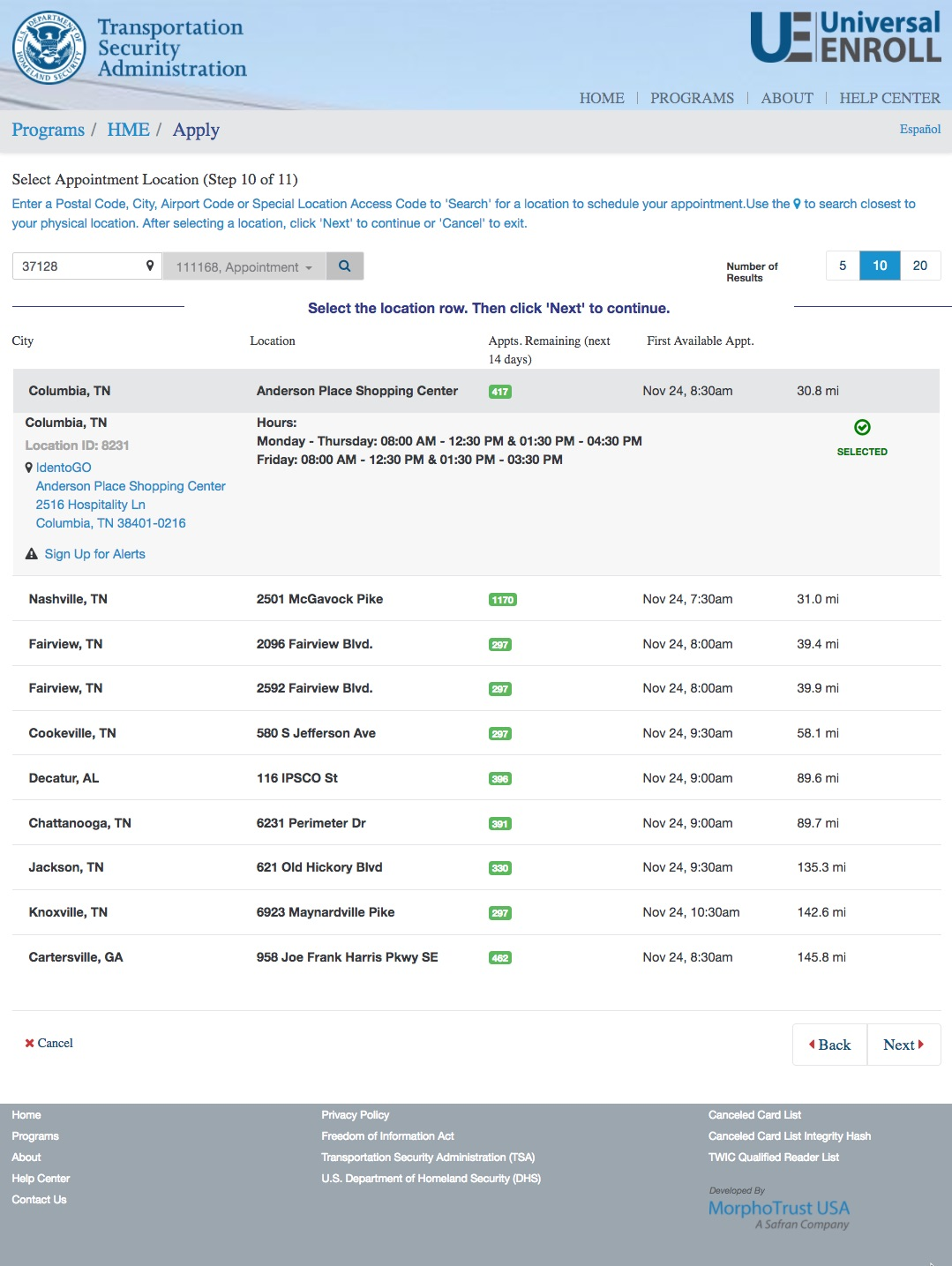 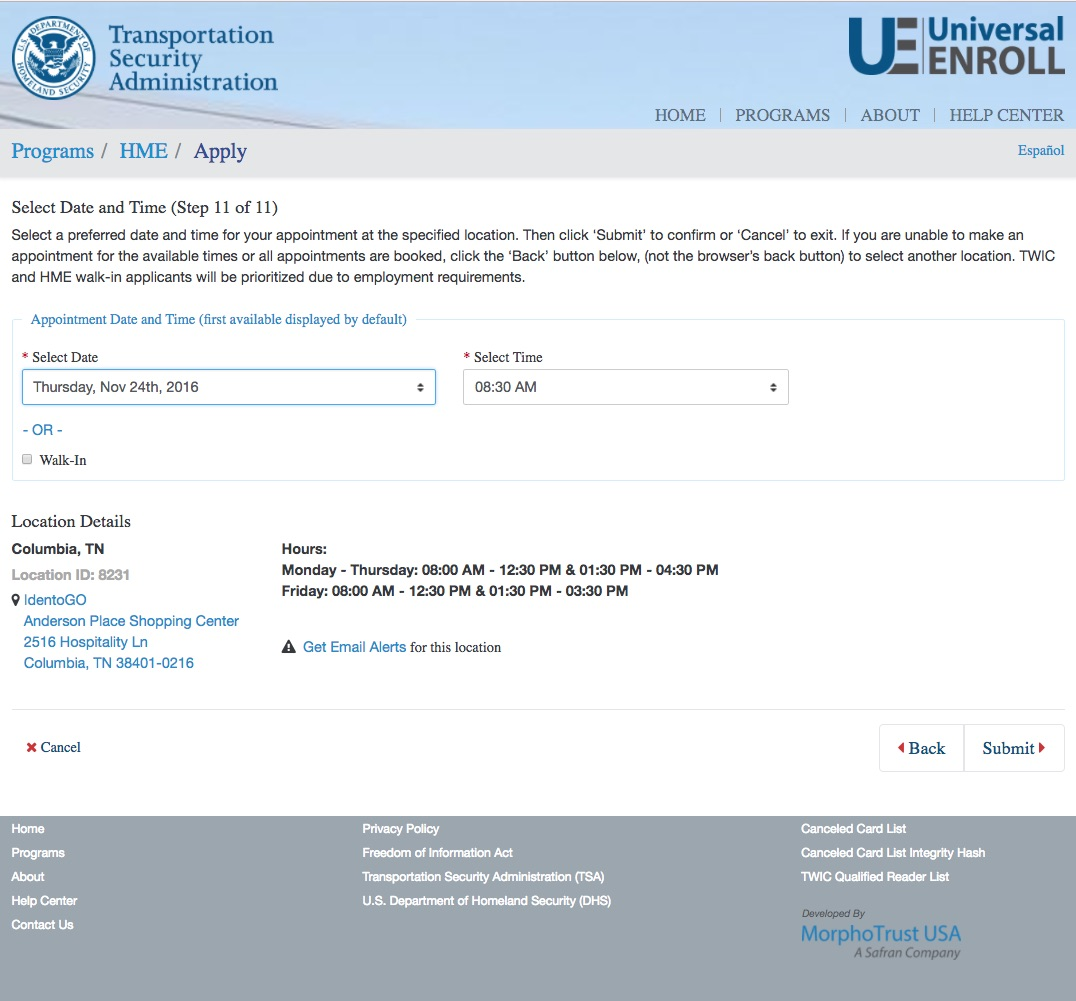 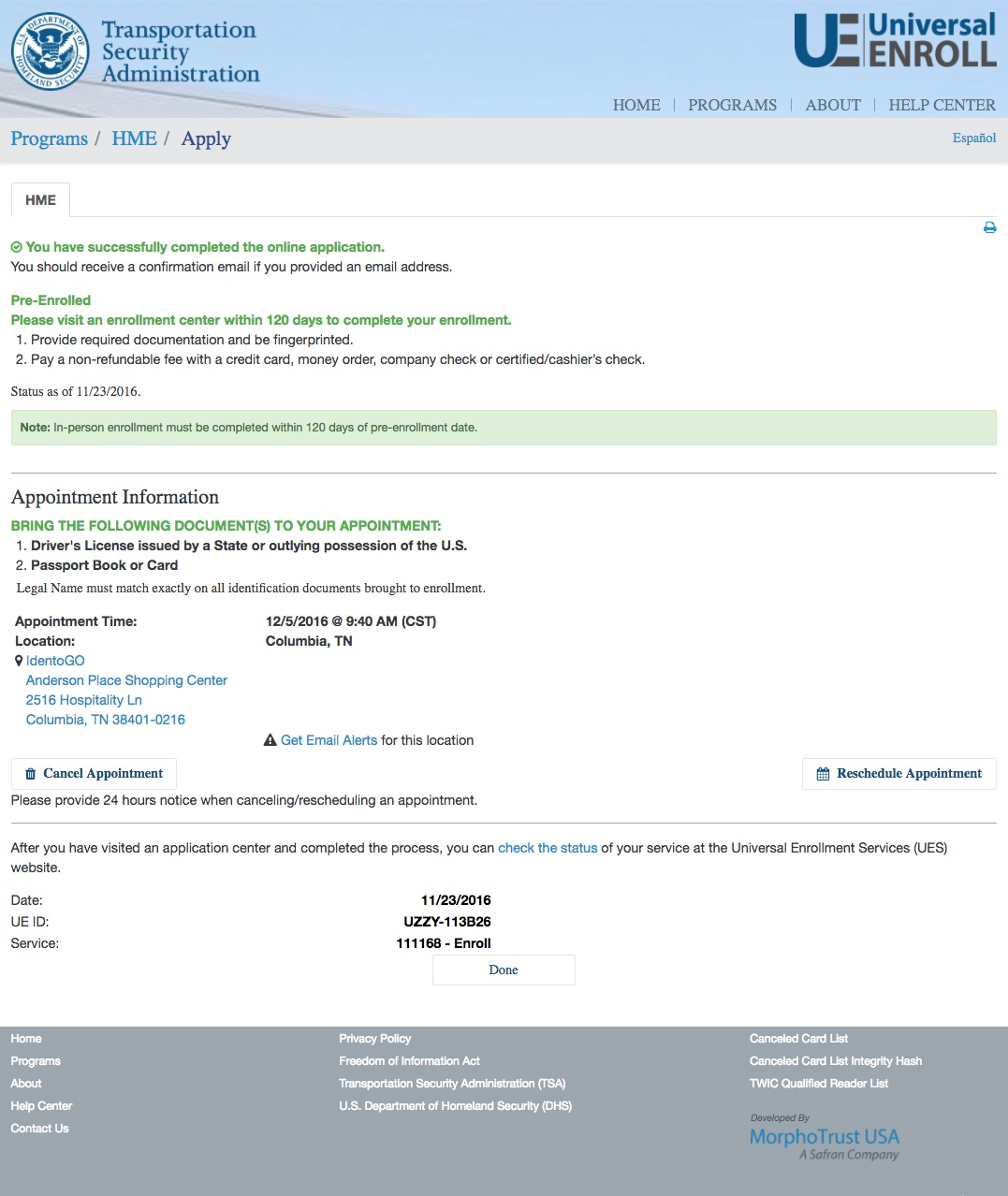